আজকের ক্লাসে  সবাইকে স্বাগতম
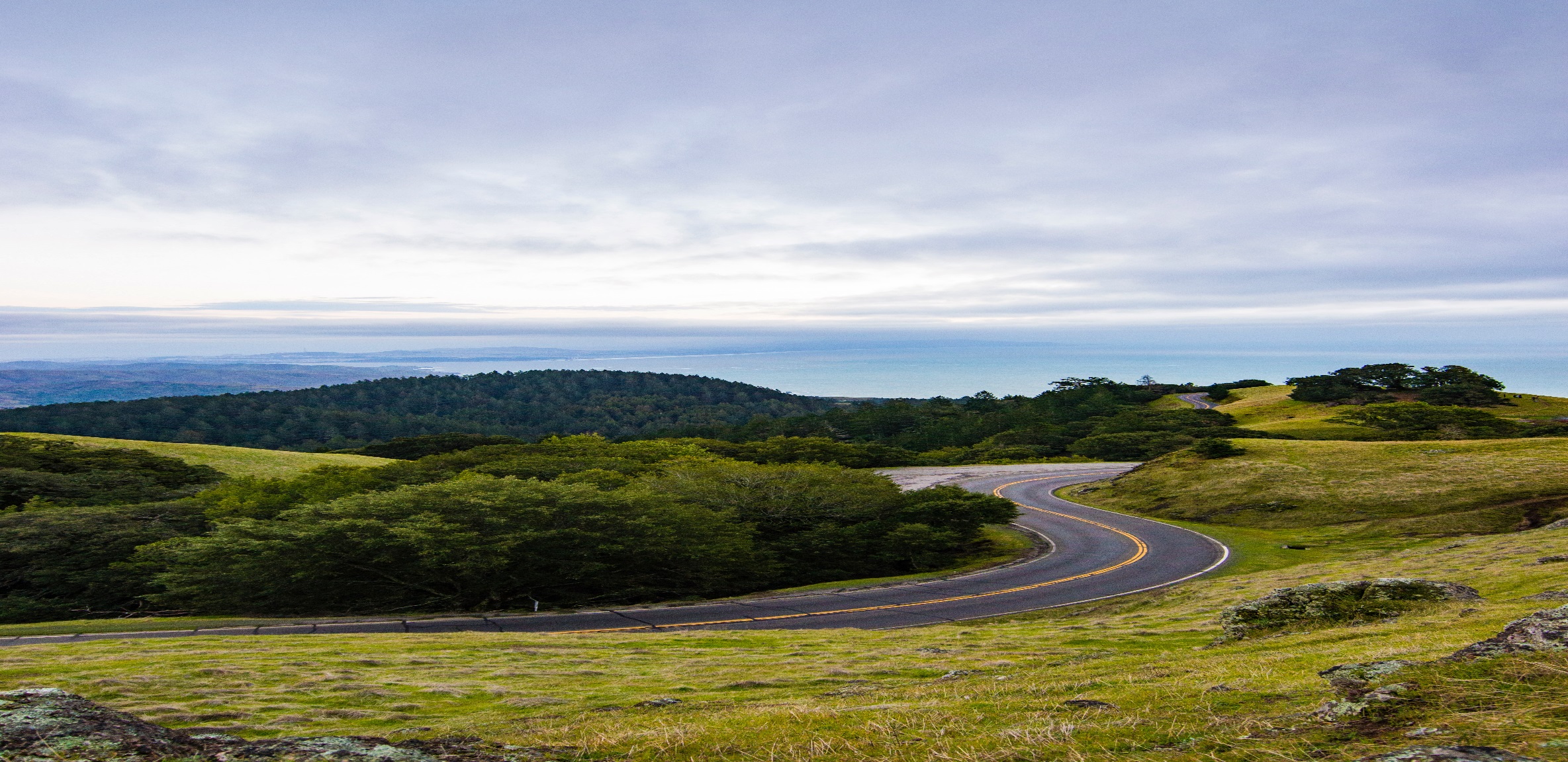 পরিচিতি
মোঃ মিন্টু মিয়া 
প্রভাষক
ব্যবস্থাপনা বিভাগ
গঙ্গানন্দপুর ডিগ্রী কলেজ,
 ঝিকরগাছা,যশোর
01724504635
mintujess@gmai.com
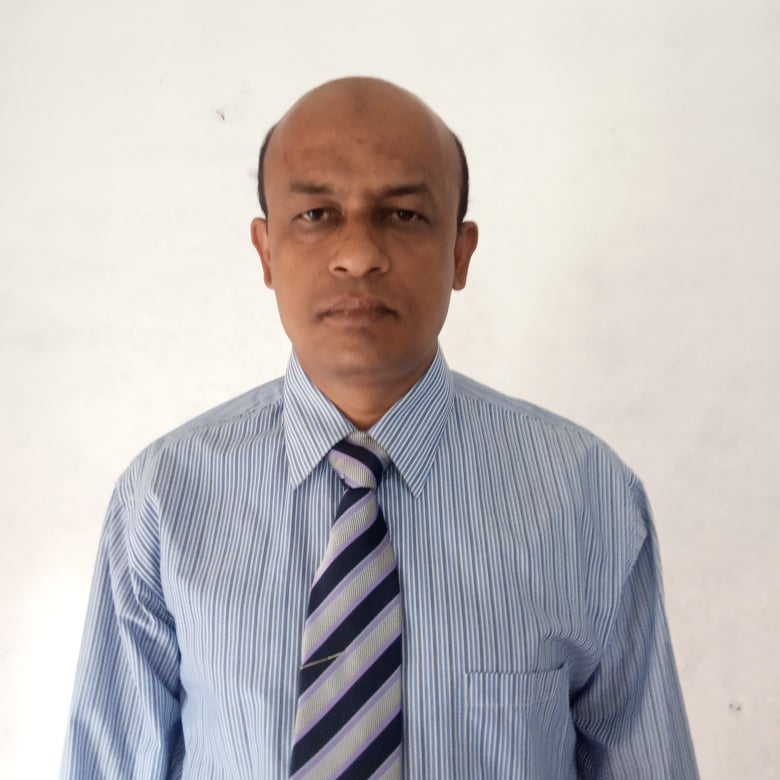 পাঠ পরিচিতি
বিষয়ঃ ব্যবসায় সংগঠন ও ব্যবস্থাপনা
শ্রেণীঃএকাদশ 
অধ্যায়ঃ পঞ্চম 
বিষয়ঃকোম্পানি সংগঠনের শ্রেণি বিভাগ
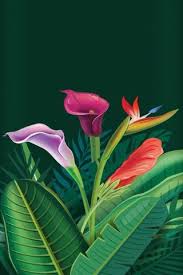 এসো ছবি গুলো লক্ষ্য করি
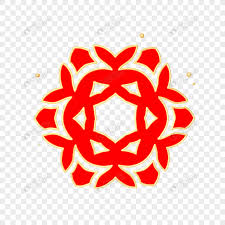 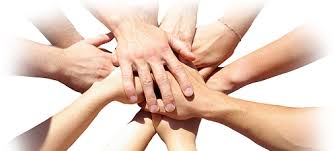 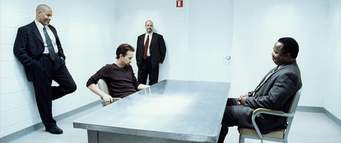 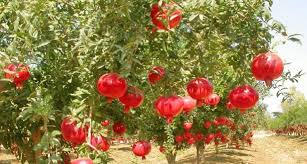 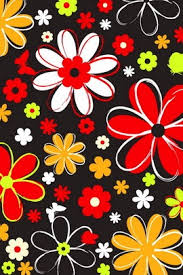 আজকের পাঠ
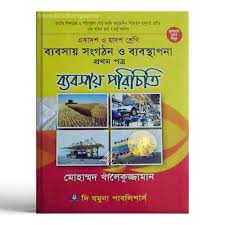 যৌথ মূলধনি  কোম্পানির শ্রেণী বিভাগ
শিখনফল-
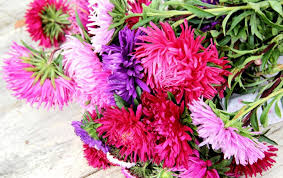 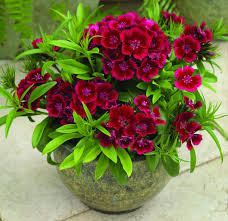 পাঠ শেষে শিক্ষার্থীরা----
যৌথ কোম্পানি সংগঠনে শ্রেণিবিভাগ সম্পর্কে জানতে পারবে ।
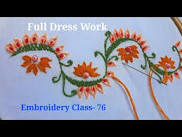 যৌথ মূলধনী কোম্পানির প্রকারভেদ -
১।সনদপ্রাপ্ত কোম্পানি                             ২। বিধিবদ্ধ কোম্পানি                              ৩। নিবন্ধিত কোম্পানি                             ৪। সসীম দায়সম্পন্ন কোম্পানি                    ৫। অসীম দায়সম্পন্ন কোম্পানি                    ৬।প্রাইভেট লিঃ কোঃ               ৭।পাবলিক লিঃ কোঃ                              ৮। সরকারি কোম্পানি               ৯। বেসরকারি কোম্পানি                          ১০। হোল্ডিং কোম্পানি             ১১। সাবসিডিয়ারি কোঃ                           ১২।অনিবন্ধিত কোঃ                ১৩। অন্যান্য কোম্পানি
১। সনদপ্রাপ্ত কোম্পানি
১৮৪৪ সালে বৃটেনে পৃথিবীর সর্বপ্রথম কোম্পানি আইন পাস হয় ।এর পূর্বে ঐ দেশের তৎকালীন রাজা বা রাণীদের বিশেষ ফরমান বা সনদ বলে যে কোম্পানি গঠিত হতো তাকে সনদ প্রাপ্ত কোম্পানি বলে ।ইস্ট ইন্ডিয়া কোম্পানি ,চার্টার্ড ব্যাংক অব ইংল্যান্ড এ ধরনের কোম্পানির উদাহরণ ।
২।বিধিবদ্ধ কোম্পানিঃ দেশের আইন সভা ,সংসদ বা প্রেসিডেন্টের বিশেষ অধ্যাদেশ বলে গঠিত ও নিয়ন্ত্রিত কোম্পানিকে বিধিবদ্ধ কোম্পানি বলে । দেশের অর্থনৈতিক বা জনকল্যান্মূলক কার্য সমাধানের জন্য এই ধরনের কোম্পানি গঠিত হয় ।আমাদের দেশে বাংলাদেশ ব্যাংক ,বাংলাদেশ বিমান ,বি আর টিএ ইত্যাদি এ ধরনের  কোম্পানি।
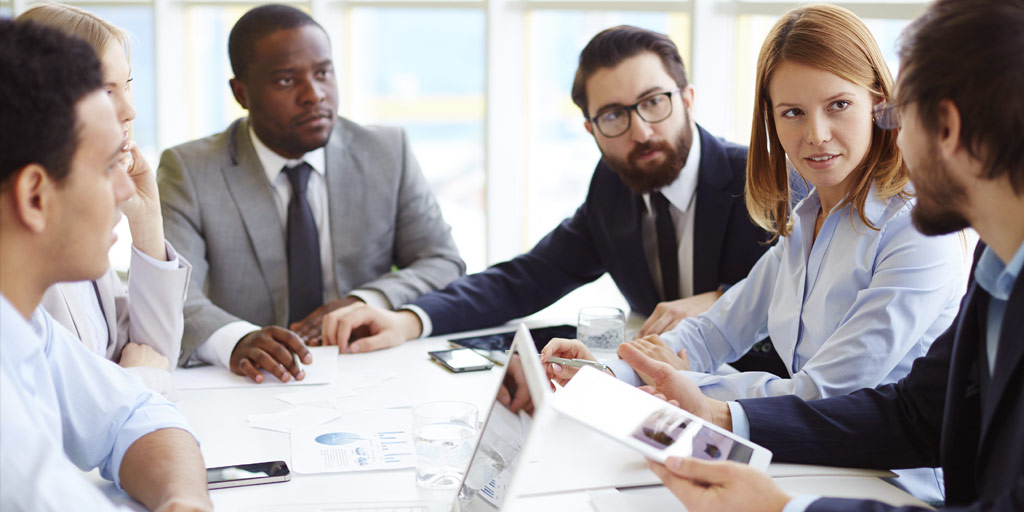 ৩। নিবন্ধিত কোম্পানিঃ যে সকল কোম্পানি দেশের প্রচলিত আইন অনূযায়ী পরিচালিত গঠিত  ও নিয়ন্ত্রিত হয় তাকে নিবন্ধিত কোম্পানি বলে । কোম্পানি বলতে সাধারনত এরুপ কোম্পানিকে বুঝায় ।
৪। সসীম দায় সম্পন্ন কোম্পানিঃযে কোম্পানির শেয়ার হোল্ডারদের দায় তাদের প্রকৃত শেয়ার মূল্য পর্যন্তসীমাবদ্ধ থাকে তাকে সসীম দায় সম্পন্ন কোম্পানি বলে । দায়ের ভিত্তিতে সীমিত দায় সম্পন্ন কোম্পানি দুই ধরনের হয়ে থাকে যথাঃ- (১) প্রতিশ্রুতিদ্বারা দায় সীমাবদ্ধ কোম্পানি (২) শেয়ার মূল্য দ্বারা সীমাবদ্ধ কোম্পানি ।
৫। অসীম দায়সম্পন্ন কোম্পানিঃ ১৯৯৪ সালের কোম্পানি আইনের ৫(গ) ধারা মতে,যে নিবন্ধিত কোম্পানির সদস্য বা শেয়ার হোল্ডারদের দায় সীমাহীন ,তাকে অসীম দায় সম্পন্ন কোম্পানি বলে ।  এরূপ কোম্পানি আমাদের দেশে দেখা যায় না ।
৬। প্রাইভেট লিমিটেড কোম্পানিঃ ১৯৯৪ সালের কোম্পানি আইনের ২(১)-ট ধারায় বলা হয়েছে ন্যূনতম ২ জন এবং সর্বাধিক ৫০ জন সদস্য নিয়ে সীমাবদ্ধ দায়ের ভিত্তিতে যে কোম্পানি গঠিত হয় তাকে প্রাইভেট লিঃ কোঃ বলে । এরূপ কোম্পানি জনসাধারণের উদ্দেশ্যে শেয়ার ক্রয়ের আমন্ত্রণ জানাতে পারে না এবং এর শেয়ার গুলো অবাধে হস্তান্তরযোগ্য নয় ।
৭। পাবলিক লিমিটেড কোম্পানিঃ ১৯৯৪ সালের কোম্পানির আইনের ২(ঞ) ধারা মতে ,কমপক্ষে ৭ জন এবং সর্বোচ্চ শেয়ারের সংখ্যা দ্বারা সীমাবদ্ধ যে কোনো সংখ্যক সদস্য নিয়ে এ কোম্পানি গঠিত হয়ে থাকে । এরূপ কোম্পানি জনসাধারণ্যে এর শেয়ার ও ডিবেঞ্চার ক্রয়ের আমন্ত্রণ জানাতে পারে এবং এর শেয়ার হুলো অবাধে হস্তান্তরযোগ্য ।
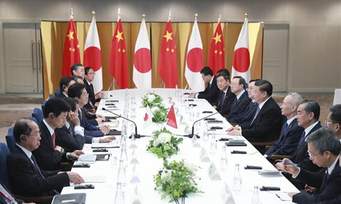 ৮। সরকারি কোম্পানিঃ যে কোম্পানির সকল শেয়ার বা কমপক্ষে ৫১% শেয়ারে মালিকানা সরকারের হাতে থাকে তাকে সরকারি কোম্পানি বলে । এ কোম্পানিও দেশের প্রচলিত আইন অনুযায়ী পরিচালিত ও নিয়ন্ত্রিত হয়ে থাকে ।
৯। বেসরকারি কোম্পানিঃ যে কোম্পানির সকল শেয়ার বা অধিকাংশ শেয়ারের মালিক জনসাধারণ তাকে বেসরকারি কোম্পানি বলে ।সাধারণ জনগণই এ জাতীয় কোম্পানির প্রবর্তক ,মালিক ও পরিচালক ।এক্ষেত্রে সরকারের কোন কর্তৃত্ব থাকে না
১০।হোল্ডিং কোম্পানিঃ ১৯৯৪ সালের কোম্পানি আইনের ২(৫) ধারা মতে ,যে কোম্পানি এক বা একাধিক কোম্পানির সকল শেয়ার বা ৫০% এর অধিক ক্রয় করে তার পরিচালনা ও নিয়ন্ত্রণের অধিকার লাভ করে তাকে হোল্ডিং কোম্পানি বলে বা ধারক কোম্পানি বলে ।
১১। সাবসিডিয়ারি কোম্পানিঃ ১৯৯৪ সালের কোম্পানি আইনের ২(২) ধারা মতে, যে কোম্পানির অধিকাংশ শেয়ার মালিকানা, ভোট দান ক্ষমতা ,কোম্পানির পরিচালনা ও নিয়ন্ত্রণ ক্ষমতা অন্য কোনো কোম্পানির অধীনে চলে যায় ,সে কোম্পানিকে সাবসিডিয়ারি কোম্পানি বলে ।
১২।অনিবন্ধিত কোম্পানিঃ কোম্পানি আইনের ৩৭১ ধারা অনুযায়ী অনিবন্ধিত কোম্পানি হলো সাত সদস্যের অধীক সদস্য নিয়ে গঠিত কোনো অংশীদারি ব্যবসায় বা সমিতি যা কোম্পানি আইনের আওতায় নিবন্ধিত নয় । ১৯৯৪ সালের কোম্পানি আইন অনুযায়ী এরূপ প্রতিষ্ঠানকে কোম্পানি বলা চলে না ।আমাদের দেশে মূলত এরূপ কোন কোম্পানির অস্তিত্ব নেই ।
১৩। অন্যান্য কোম্পানিঃউল্লিখিত কোম্পানি গুলো ছাড়াও আরো কিছু কোম্পানির অস্তিত্ব লক্ষ্য করা যায় –যা হলো – বিদ্যমান কোম্পানি ,বিদেশী কোম্পানি ,অব্যবসায়ী বা মুনাফাবিহীন কোম্পানি ,বিশেষ কোম্পানি ।
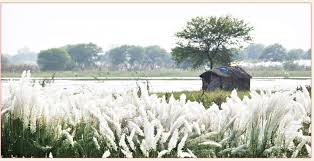 একক কাজ
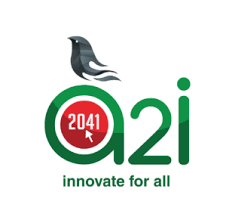 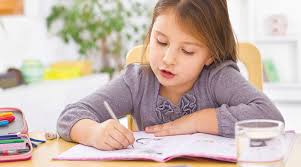 হোল্ডিং কোম্পানি কী তা খাতায় লেখ ?
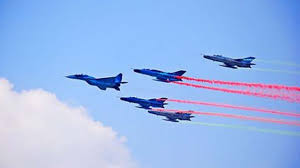 মূল্যায়ন
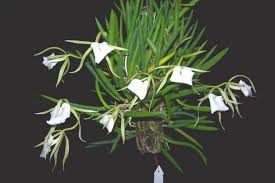 ১। বিধিবদ্ধ কোম্পানির বলতে কি বুঝায় ?
২।সনদপ্রাপ্ত কোম্পানি  কি ? 
৩।পাবলিক লিঃ কোম্পানি কাকে বলে ? 
৪। অনিবন্ধিত কোম্পানি কী ?
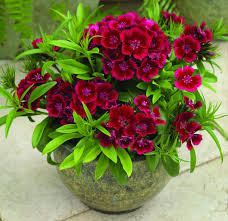 বাড়ির কাজ
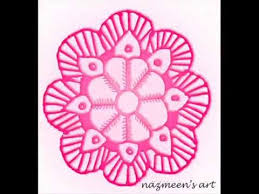 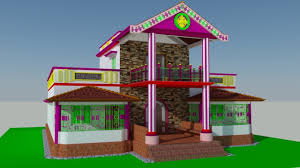 ##যৌথমূলধনি কোম্পানির গঠন প্রনালী পড়ানো হবে ।
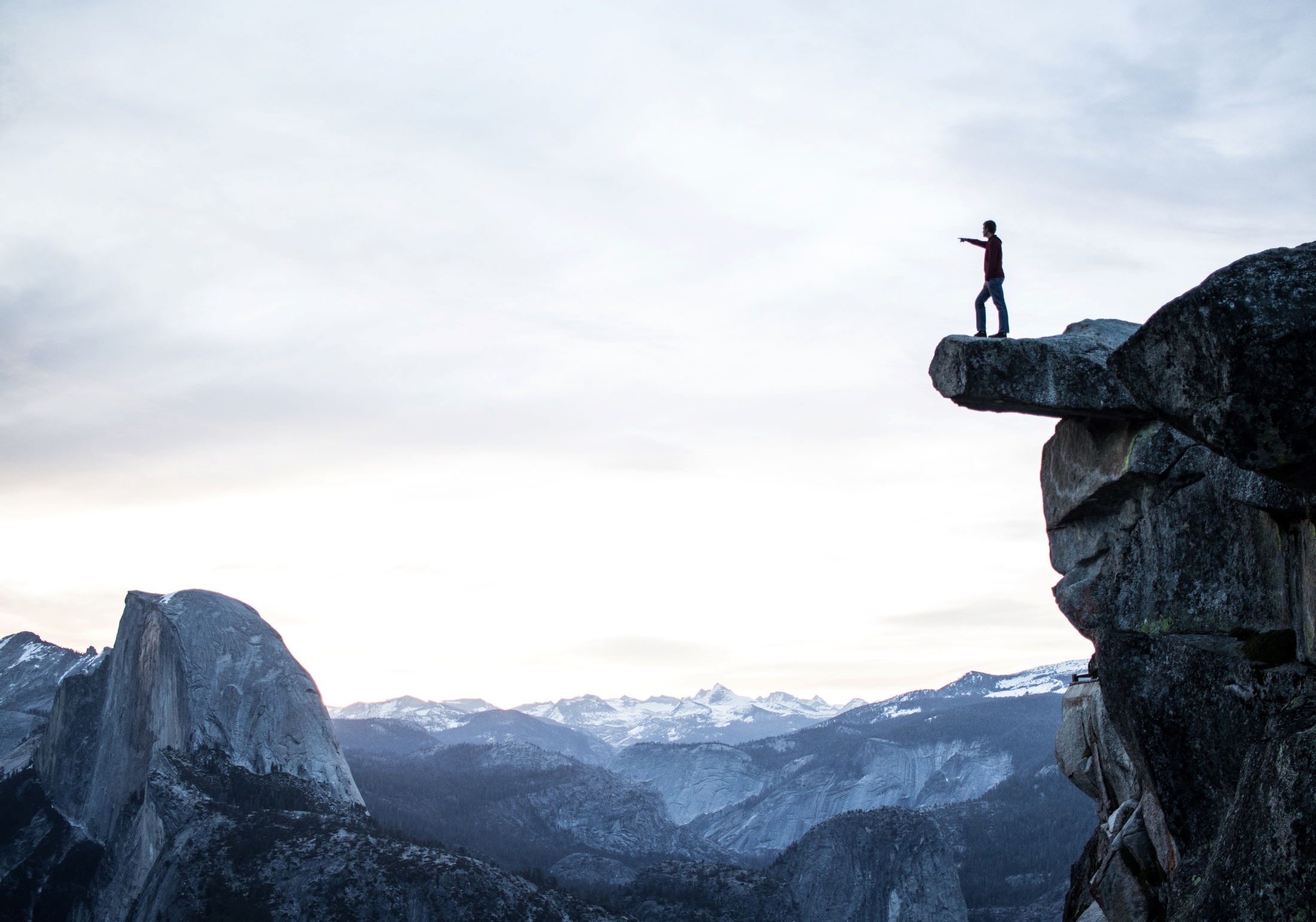 সবাইকে ধন্যবাদ
[Speaker Notes: োো]